OFICINA DE REGISTRO Y CONTROL ACADÉMICO
Sabías que…. Ahora puede solicitar los certificados desde su SAC ???
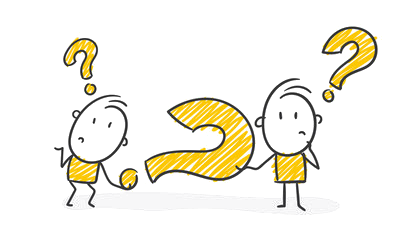 Tipos de certificado
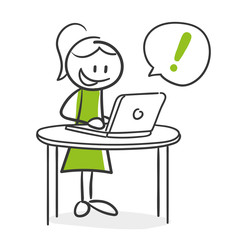 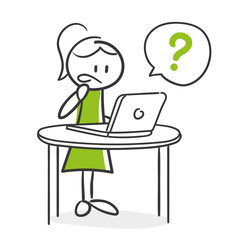 Niveles de Inglés Pregrado: Notas de los niveles de inglés de las facultades de Administración Empresas y Contaduría Pública que no tienen el ingles dentro de la malla curricular.

Pensum ADMI5: Para Administración de Empresas
Pensum CONT5: Para Contaduría Pública

Niveles de Inglés Posgrado: Notas de los niveles de inglés para Especializaciones y Maestrías.

Pensum ESPEC: Para especializaciones
Pensum 20122: Para maestrías
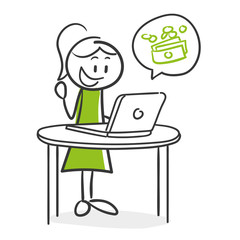 Solicitud del Certificado
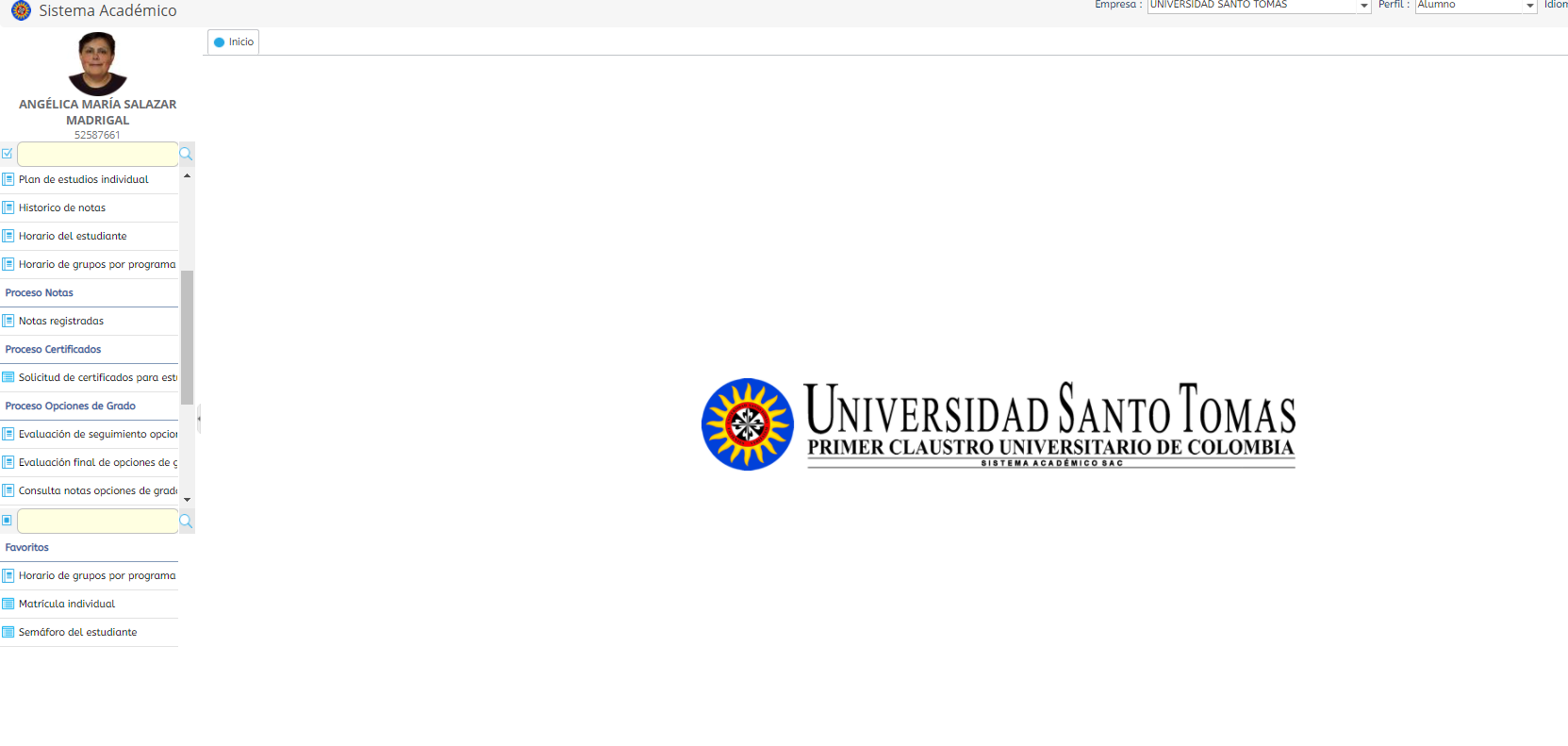 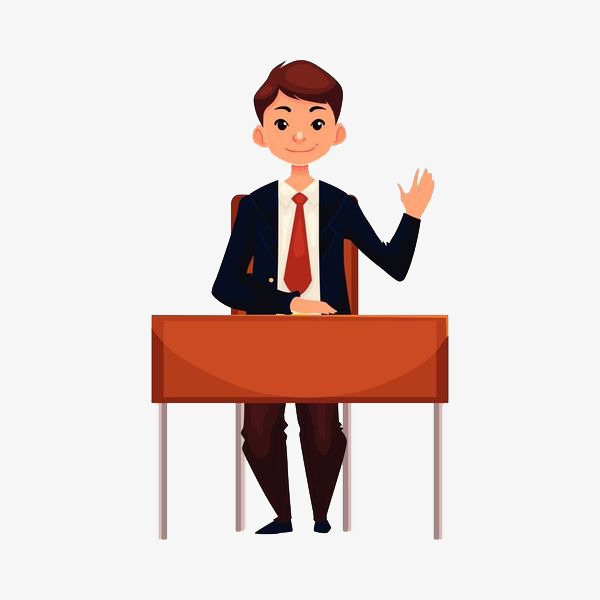 En Proceso Certificados dar clic en 
Solicitud de certificados
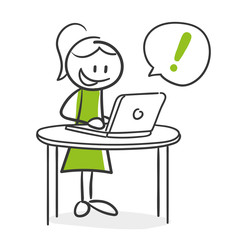 Solicitud del Certificado
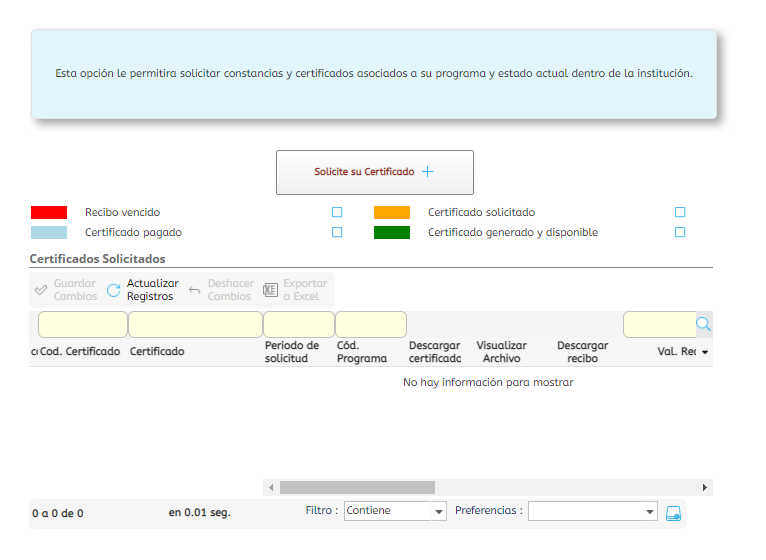 Dar clic sobre Solicite su Certificado
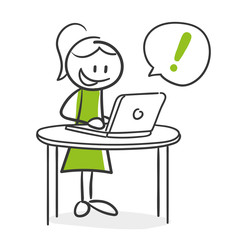 Solicitud del Certificado
Rellenar los campos de Programa Académico, Pensum, Certificado a Solicitar.
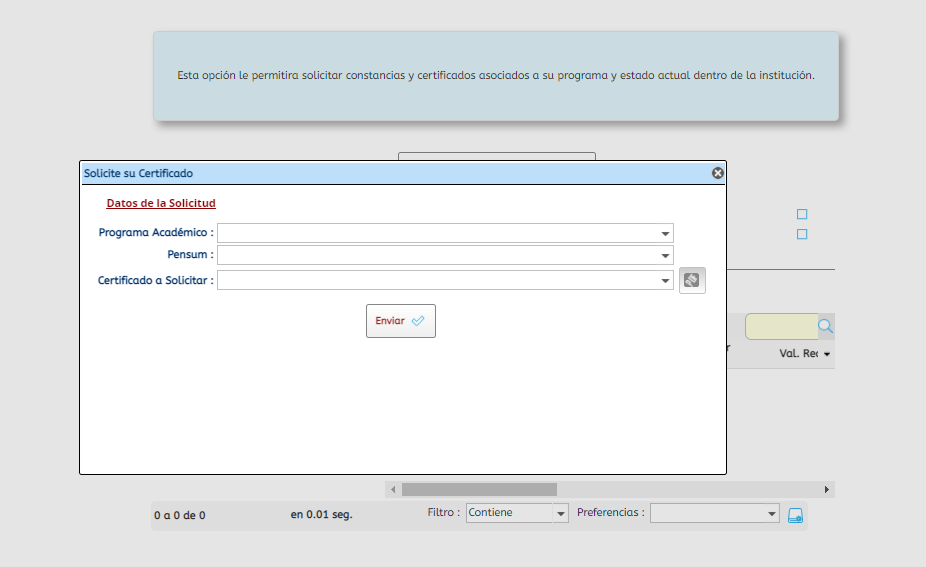 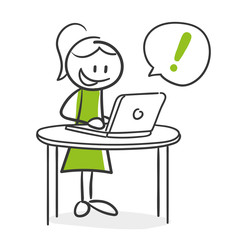 Solicitud del Certificado
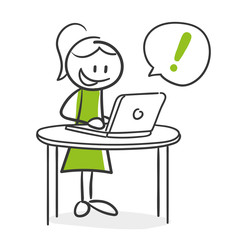 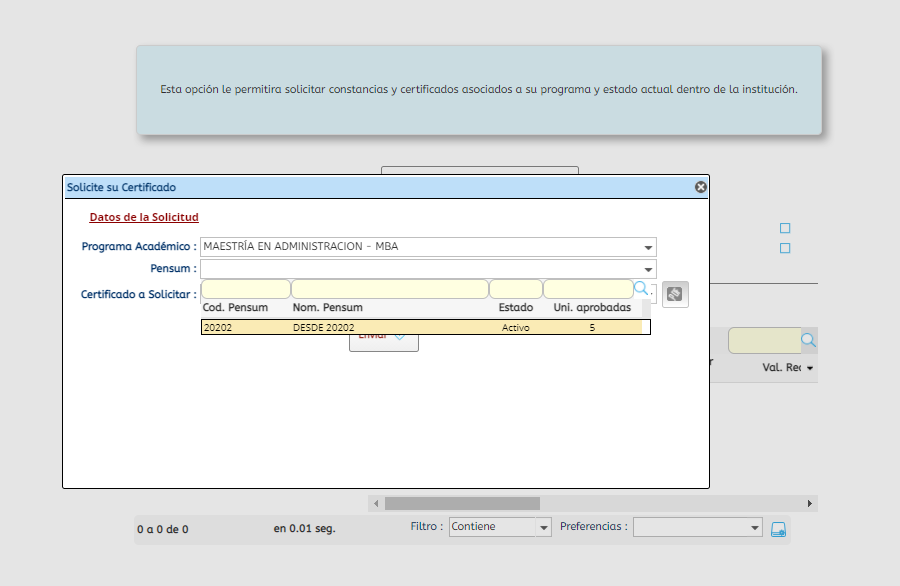 Programa Académico:  Seleccionar el programa académico en el que se encuentra vinculado.

Pensum: Seleccionar el pensum del programa académico.
Solicitud del Certificado
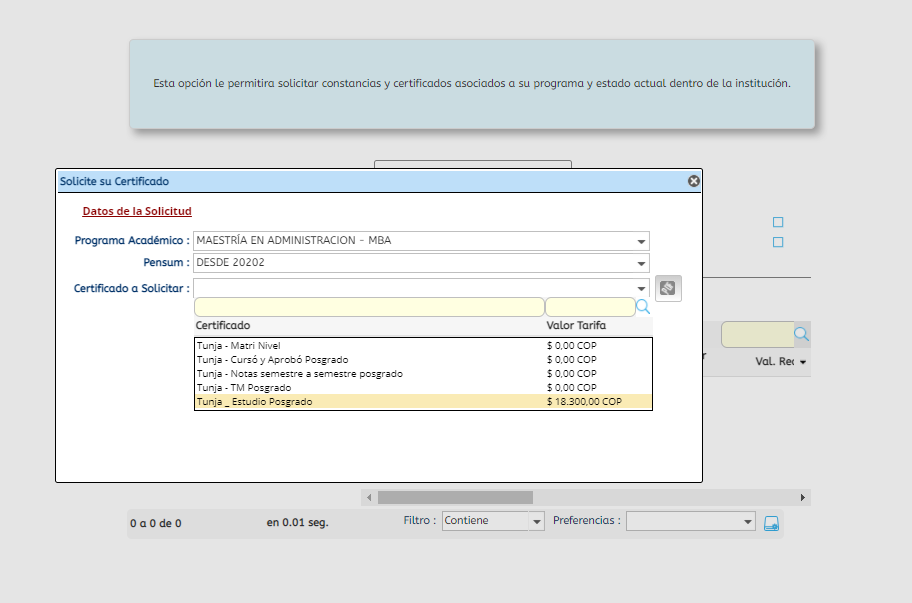 Certificado a Solicitar: Estudio, Cursó y Aprobó, Notas, Terminación de Materias.
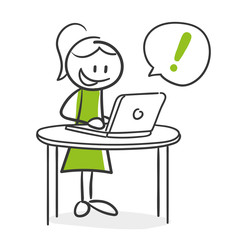 Solicitud del Certificado
Verificar que el certificado haya quedado en estado Certificado Solicitado, 
Y que sea el certificado que se solicita.

Nota: Recuerde que por cada periodo académico de certificado de notas y Curso y aprobó, debe realizar una nueva solicitud.
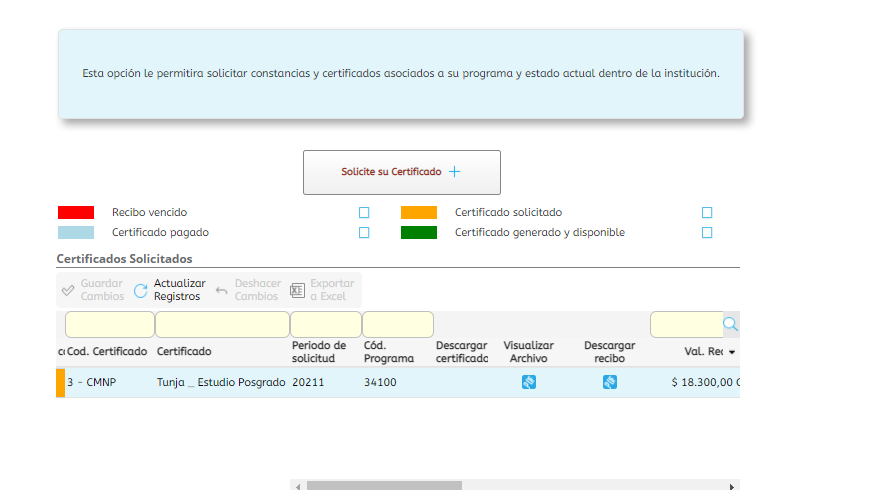 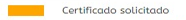 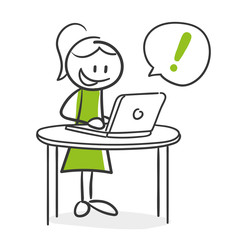 Solicitud del Certificado
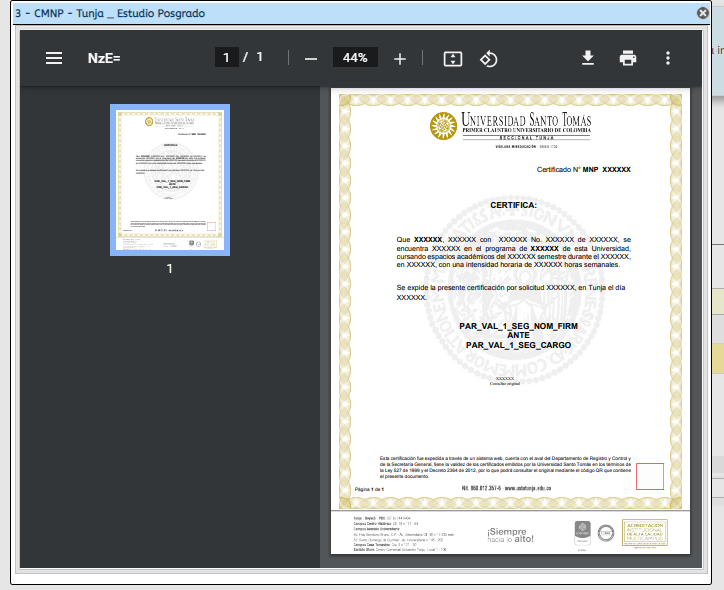 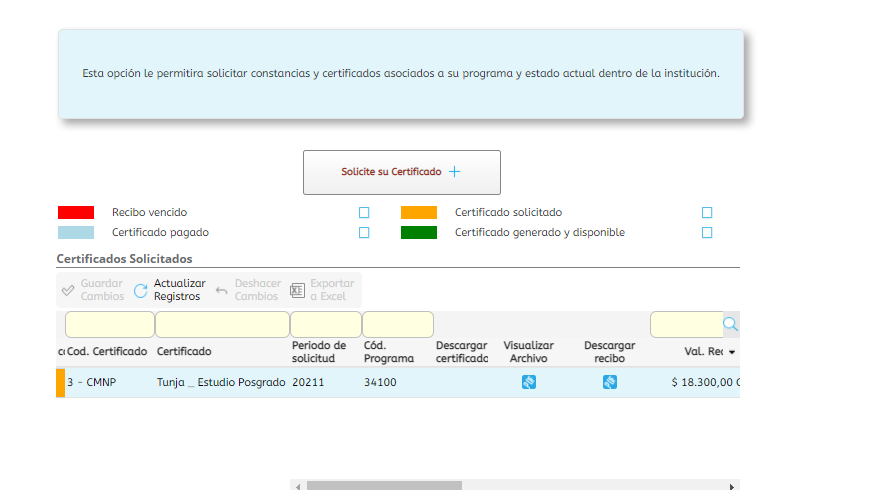 Se puede Visualizar Archivo, en donde se puede ver una vista previa del contenido del documento a expedir.
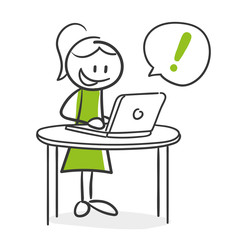 Solicitud del Certificado
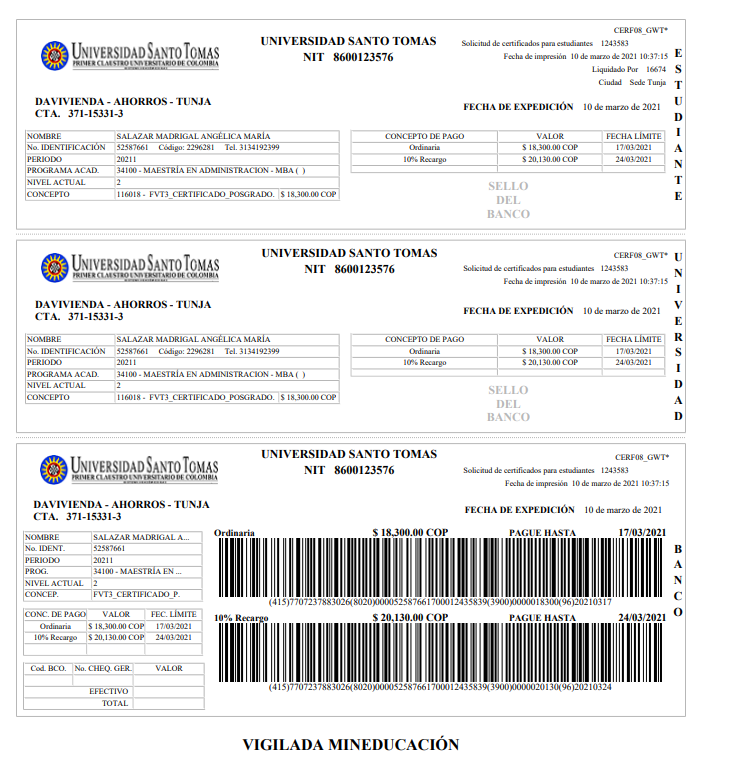 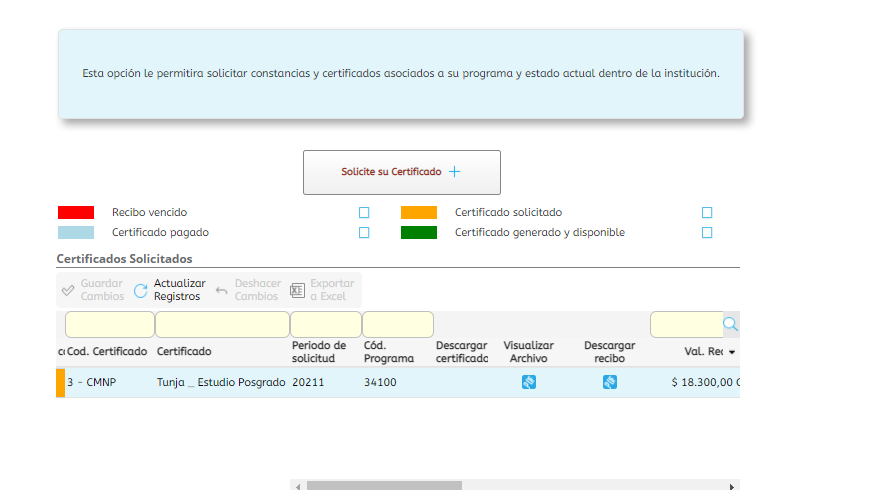 Descargar el recibo, verificar el banco en el cual se debe realizar el pago y las fechas de pago ordinario y extraordinario.
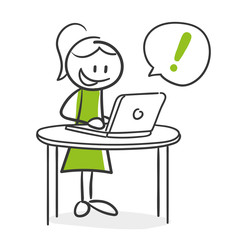 2. Pago del Certificado
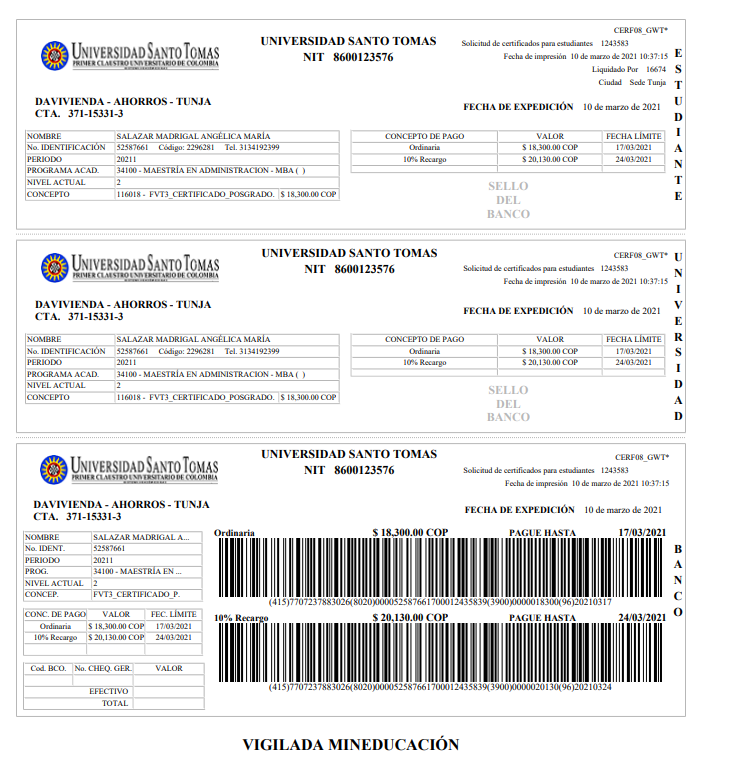 Pago del Certificado, se puede realizar el pago a través del banco, sindicatura o por pse.
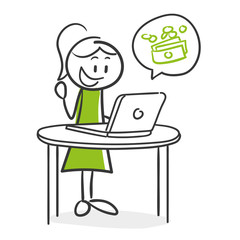 2. Pago del Certificado
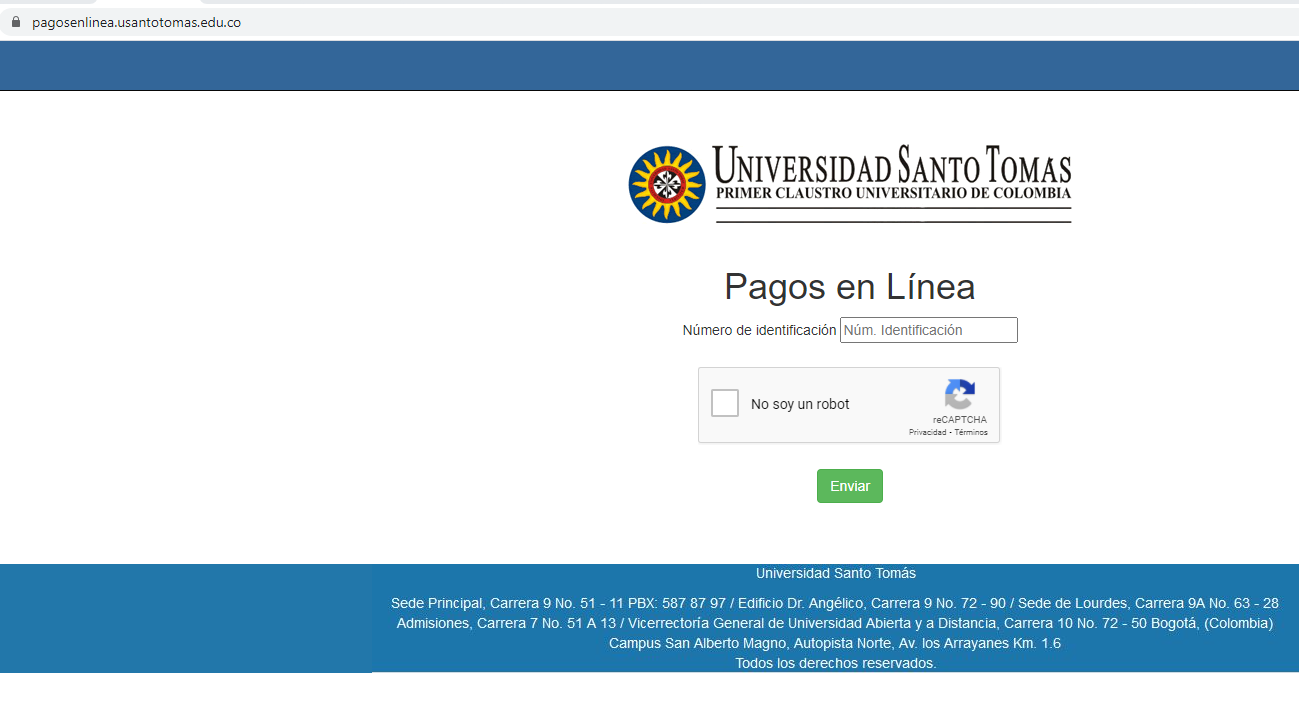 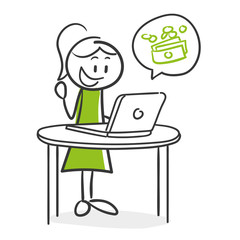 Rellenar los campos de número de identificación y no soy un robot.
2. Pago del Certificado
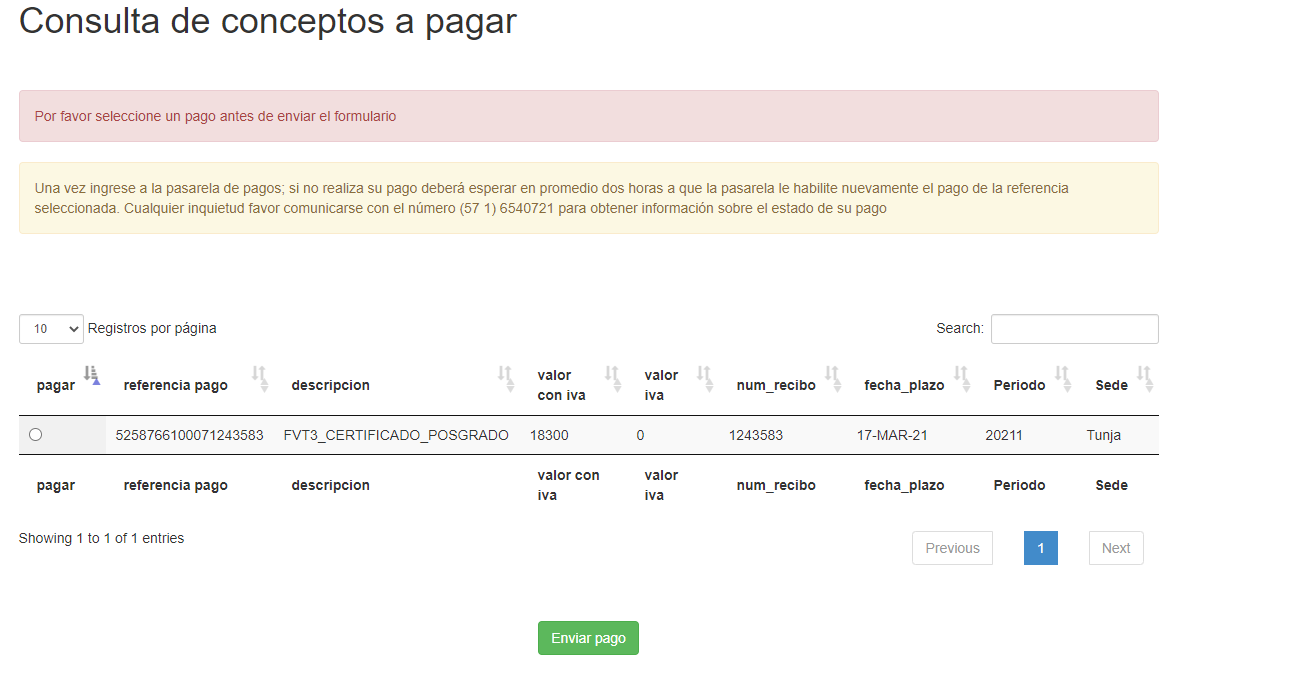 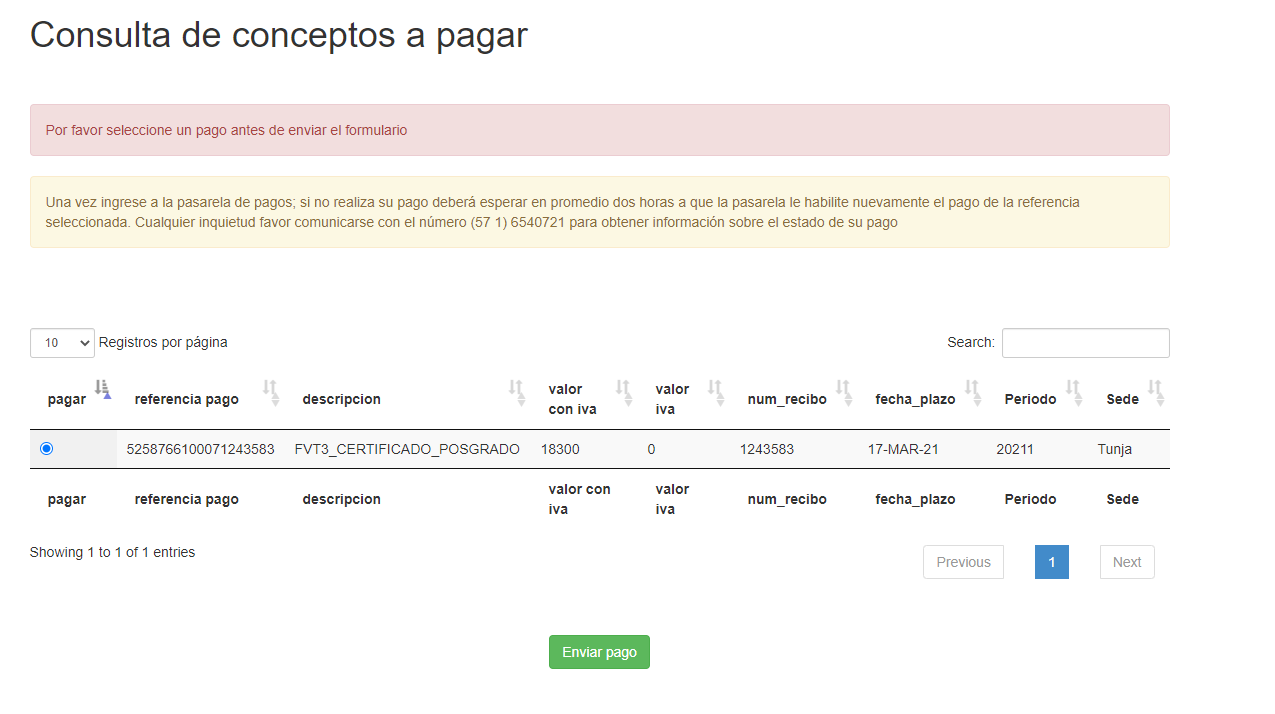 Seleccionar el Concepto a pagar y enviar pago
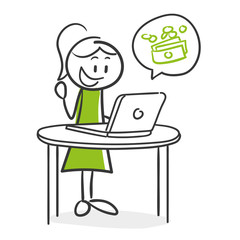 2. Pago del Certificado
Una vez realizado el pago debe cambiar el estado del certificado a Certificado Pagado
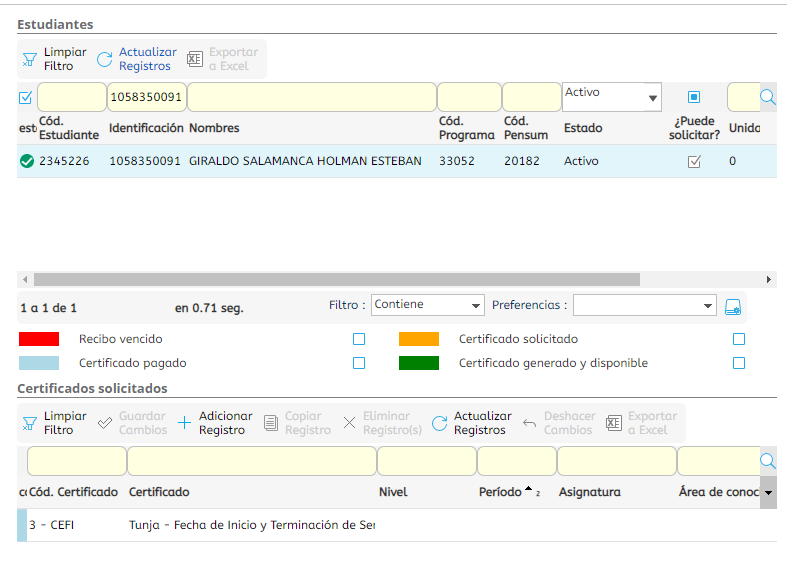 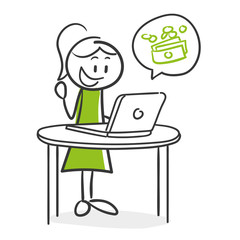 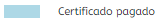 3. Descarga del Certificado
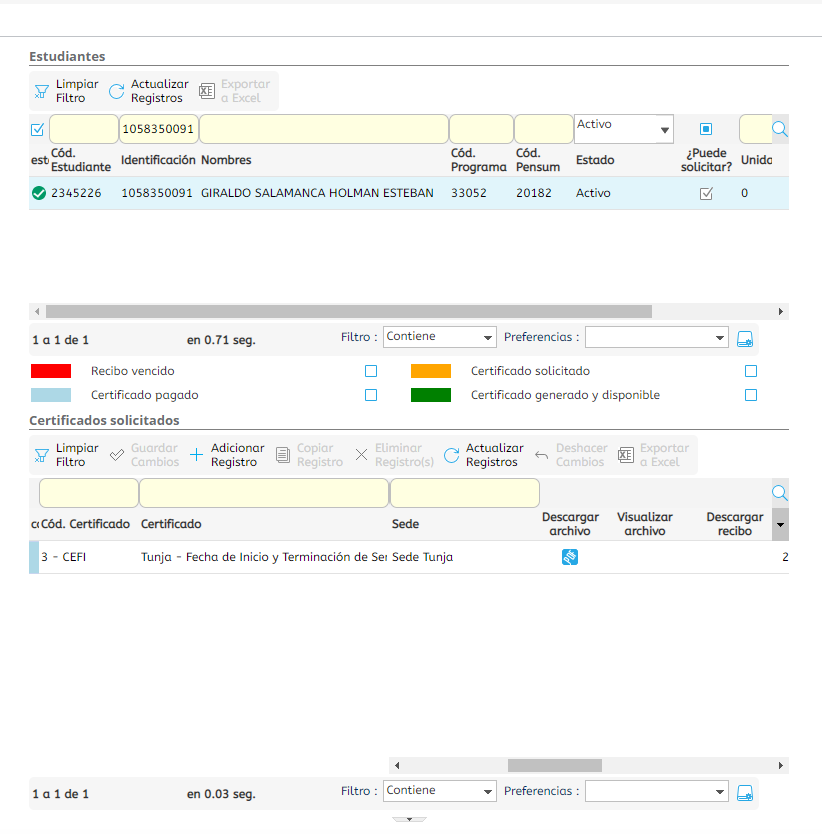 Una vez el pago del certificado este registrado dar clic en la barra horizontal y desplazarse hacia la derecha hasta encontrar el botón de Descargar Recibo.

NOTA: Recuerde que el certificado solo permite una descarga, por favor realizarla desde un portátil o equipo de computo de escritorio.
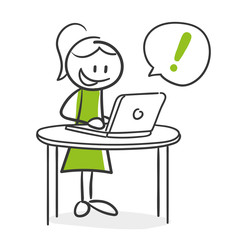